Ребусы
Автор: Дубровина Л.А. учитель музыки МБОУ СОШ №17 
г. Камышин Волгоградской области
ша
рас
ник
по
ство
по
антре
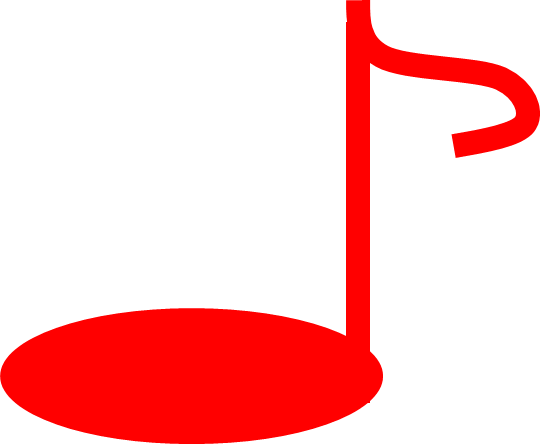 феджио